Augmented Reality (AR)
for Education
There are a few key sectors where augmented reality can make a real impact and boating education can be one of them.

Turn educational materials into multi-media experiences serving video, audio, photos, polls, promotions, weblinks, 3D animation and other interactions.
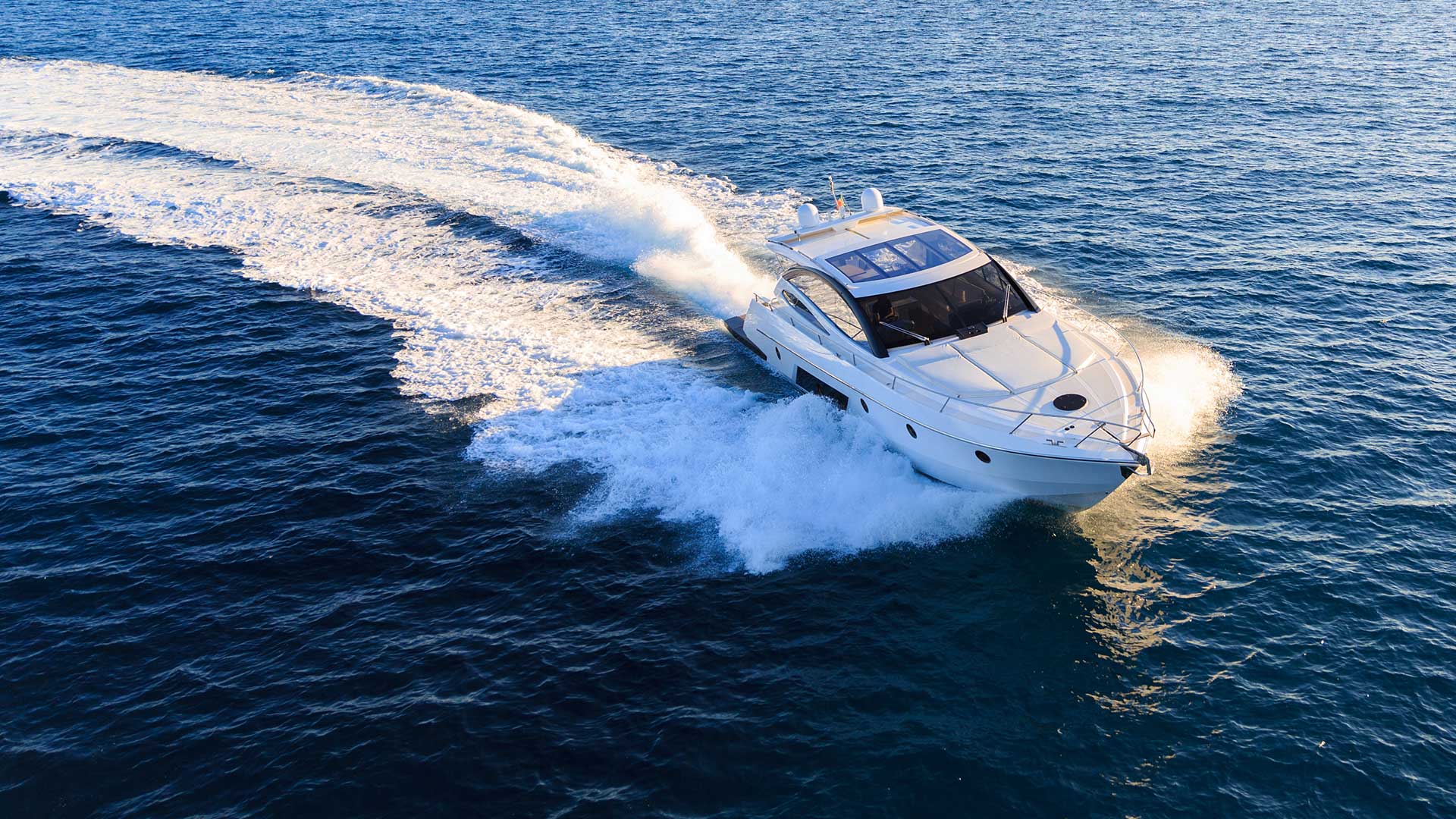 Next Steps
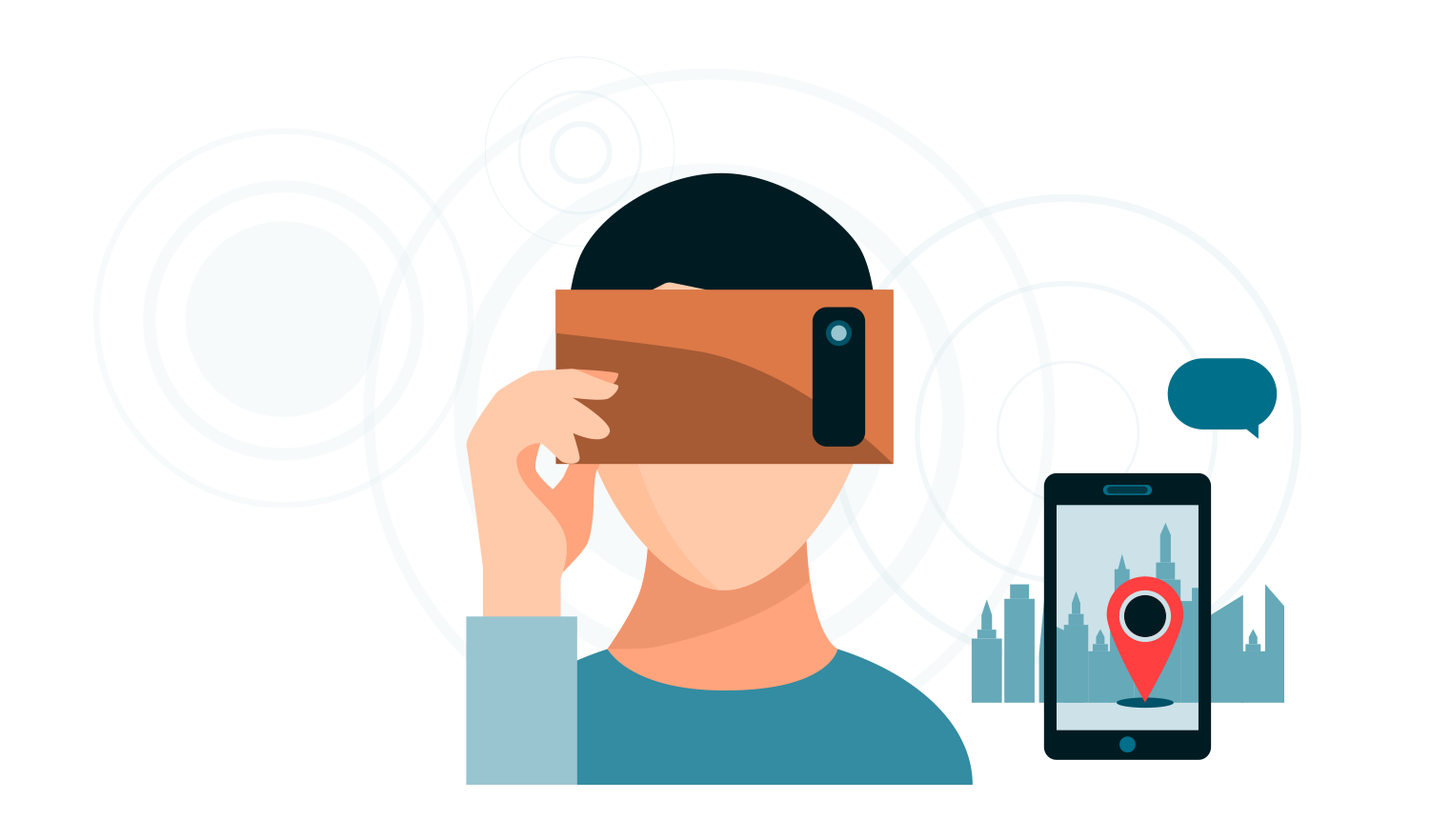 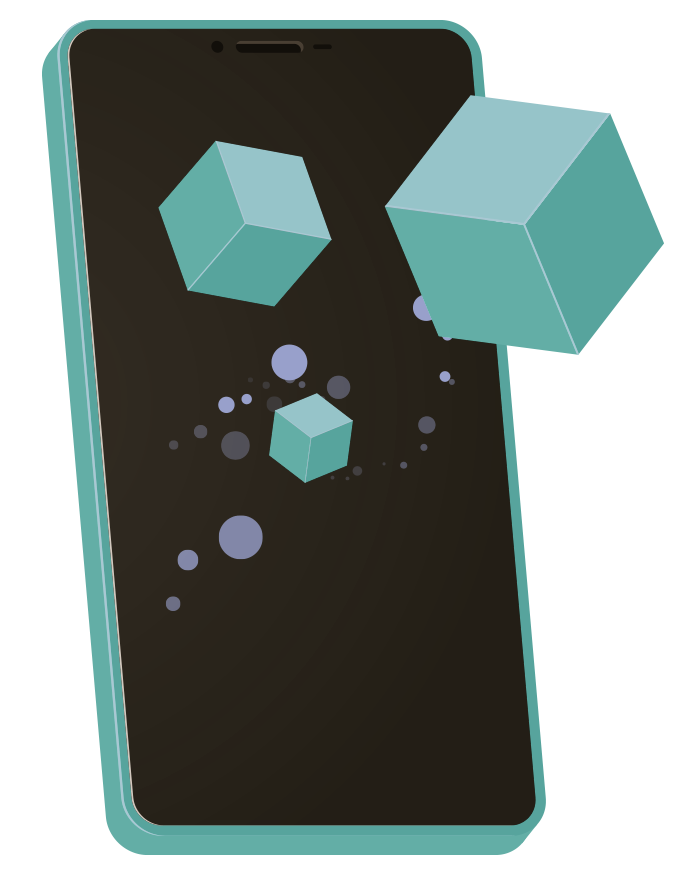 Safety That Speaks To You
Augmented Reality enhanced media
Content is delivered in the most dynamic & entertaining way possible
Posters that tell a story
Creates a feeling of personal connection 
Multiple language choices
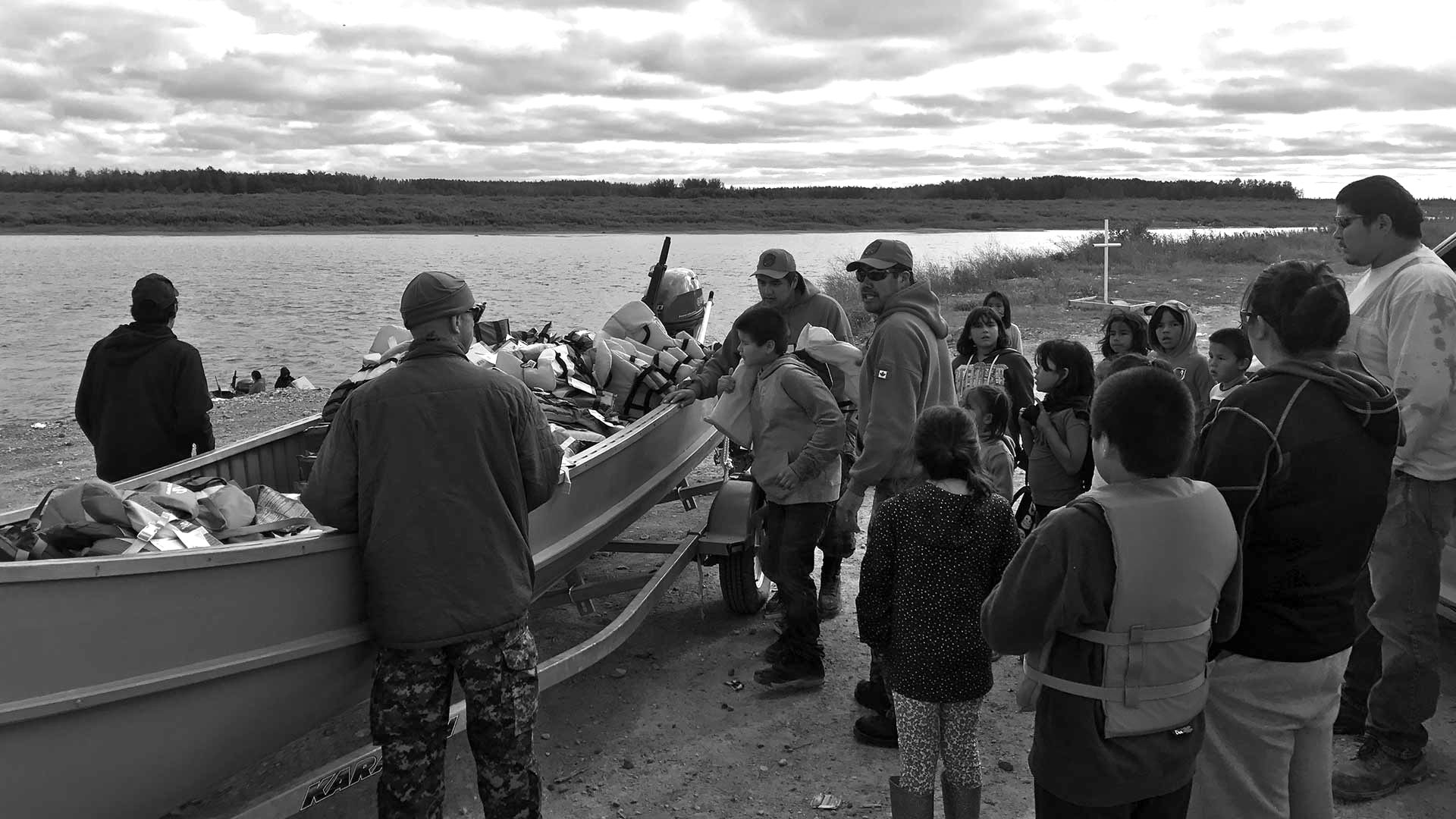 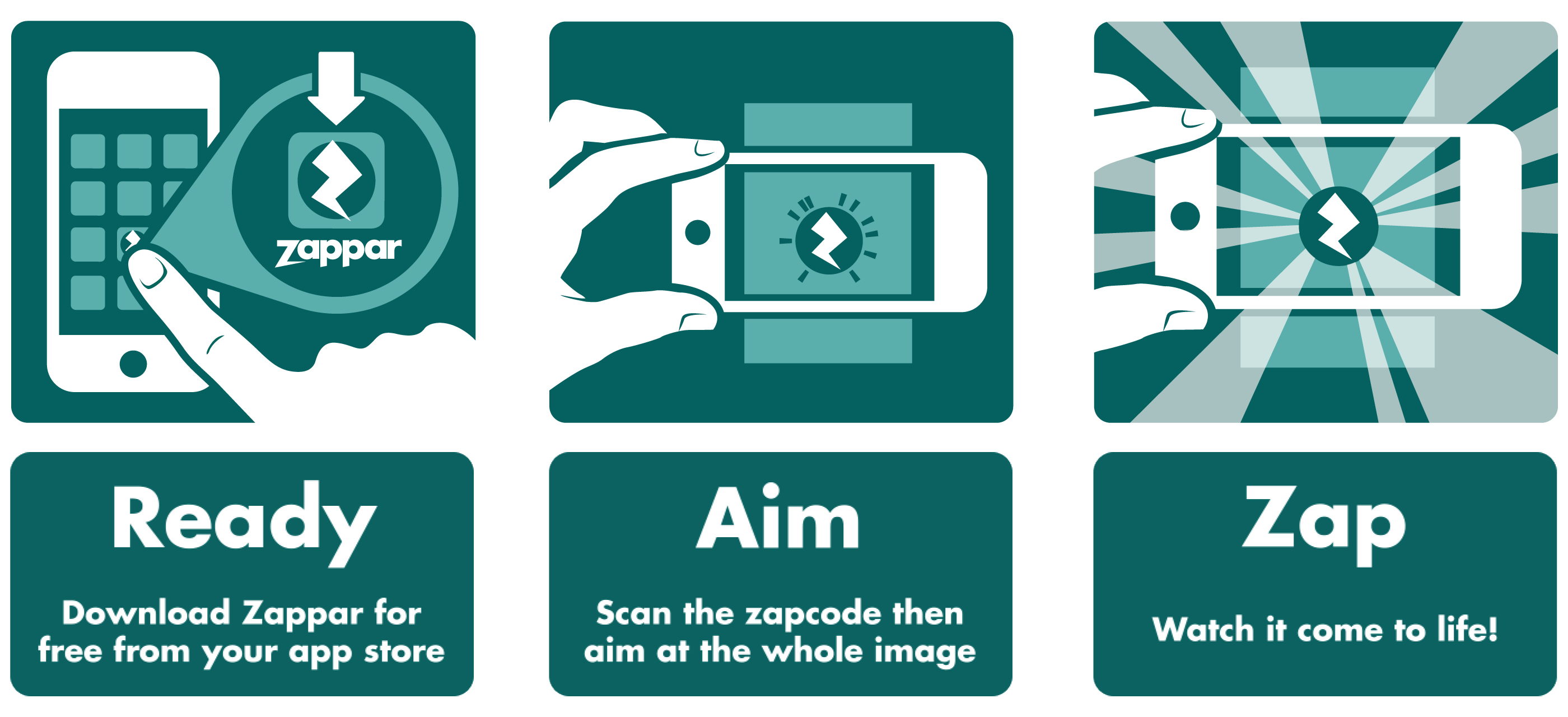 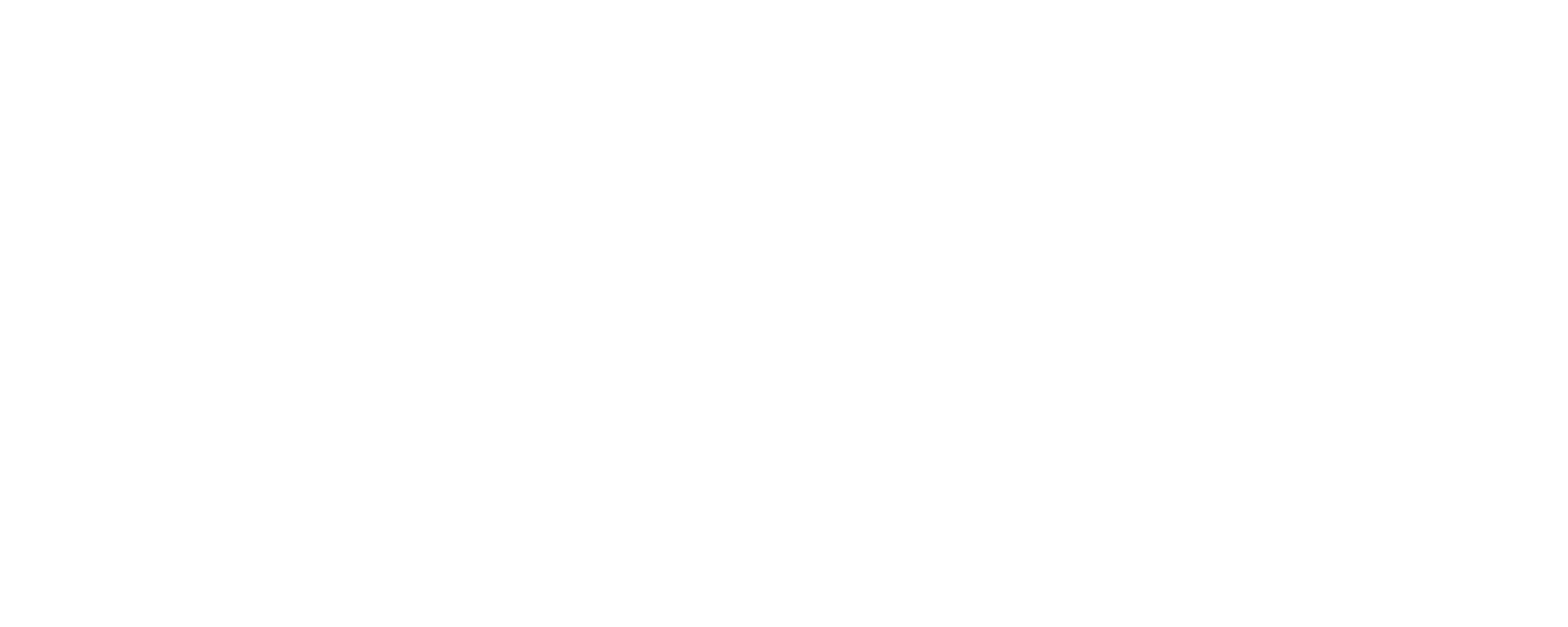 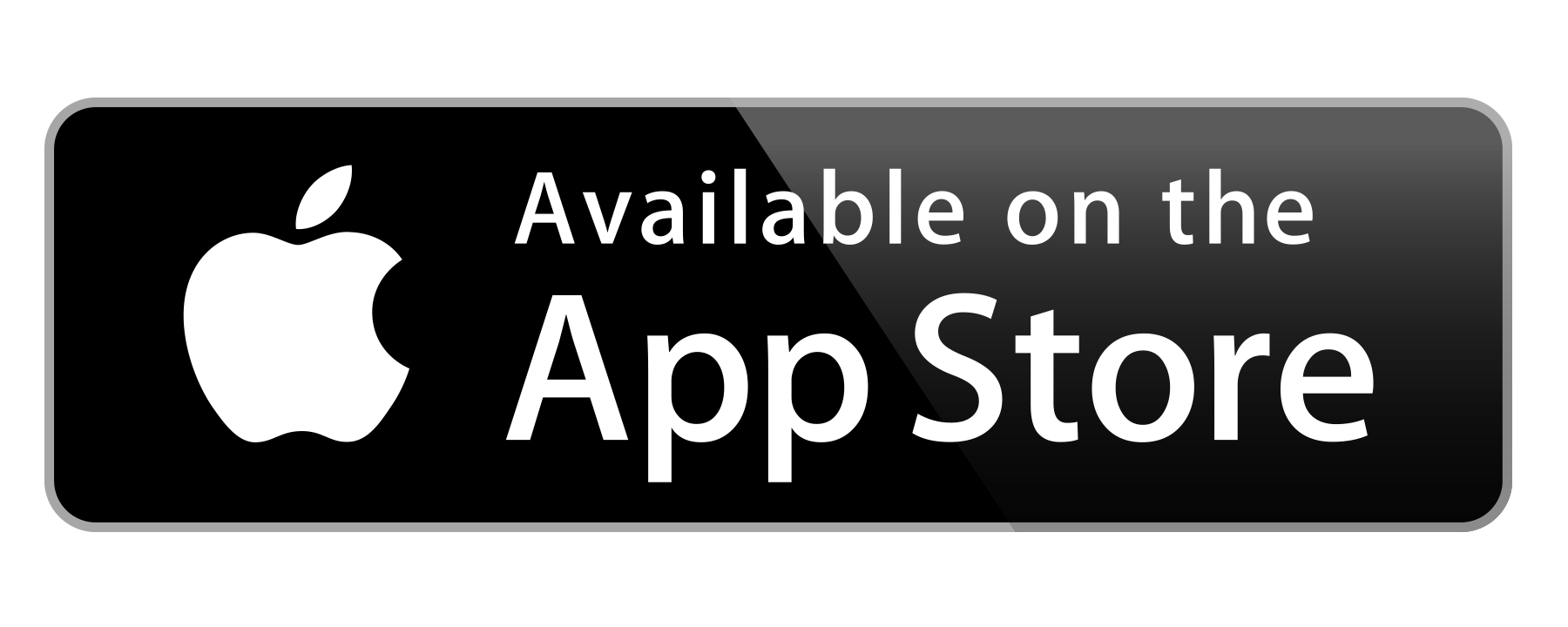 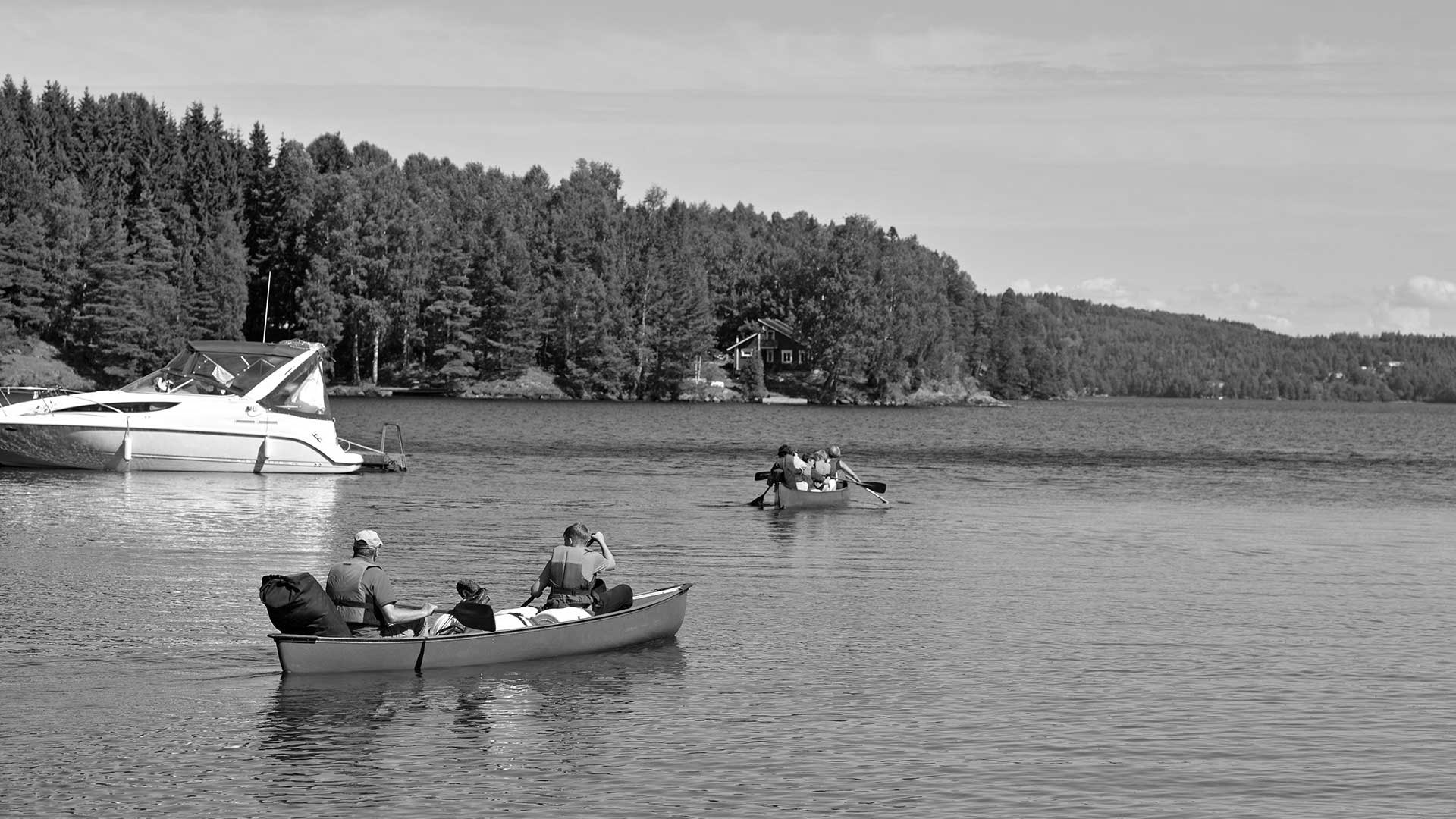 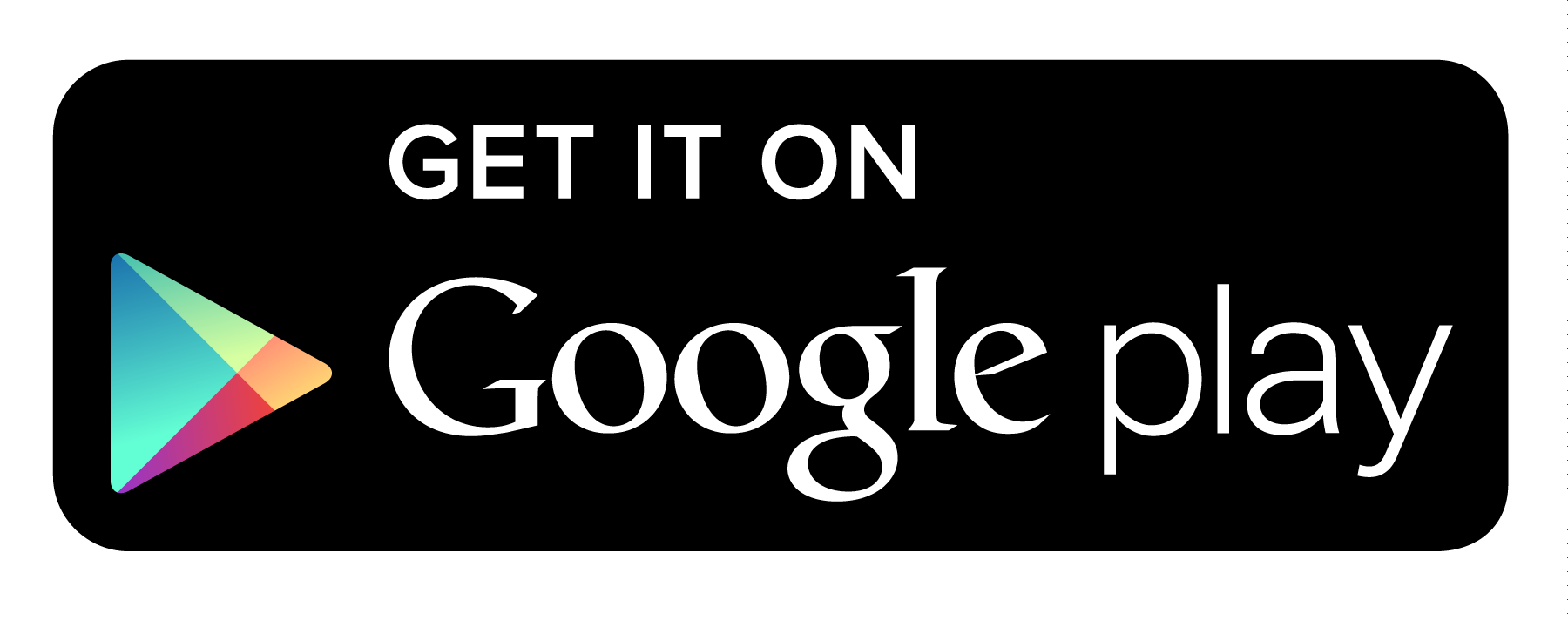 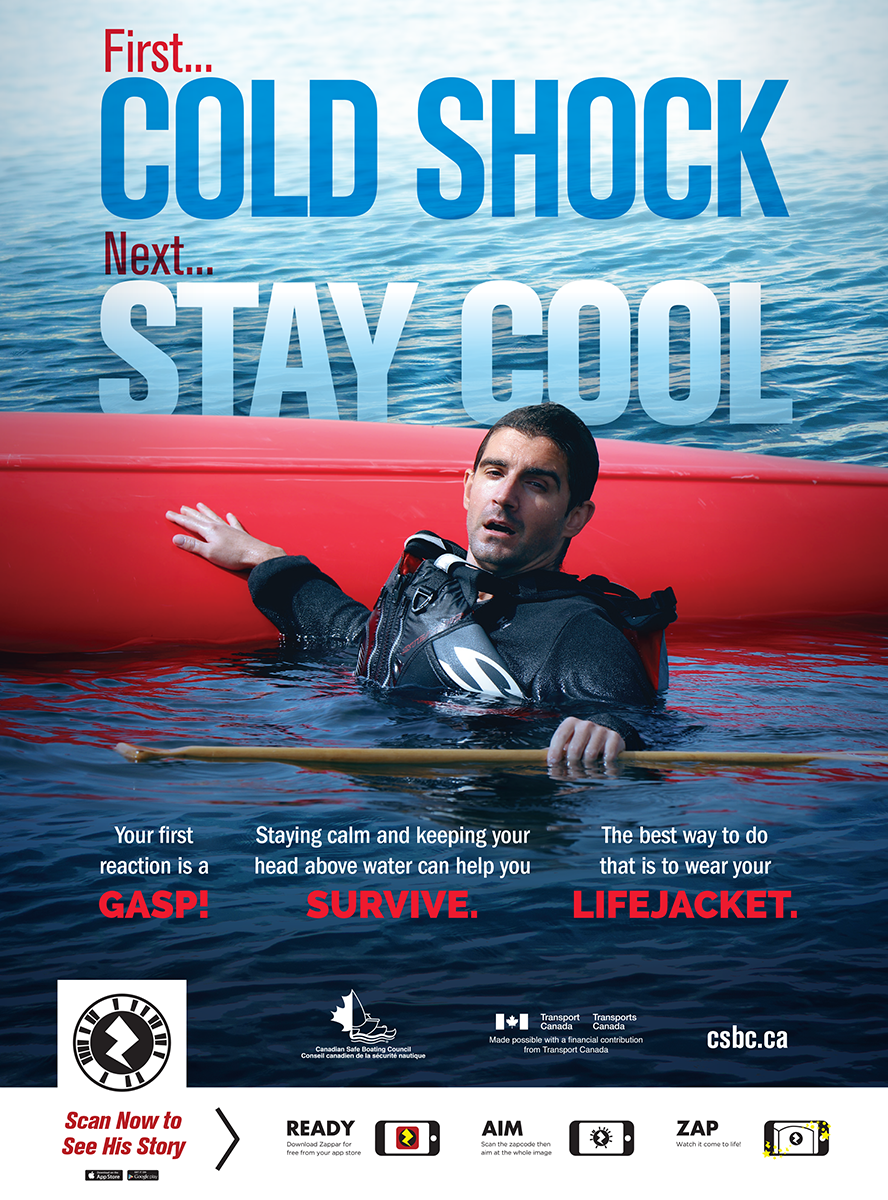 Augmented Reality
Cold Water Safety Ad
Video component 
Additional information overlays
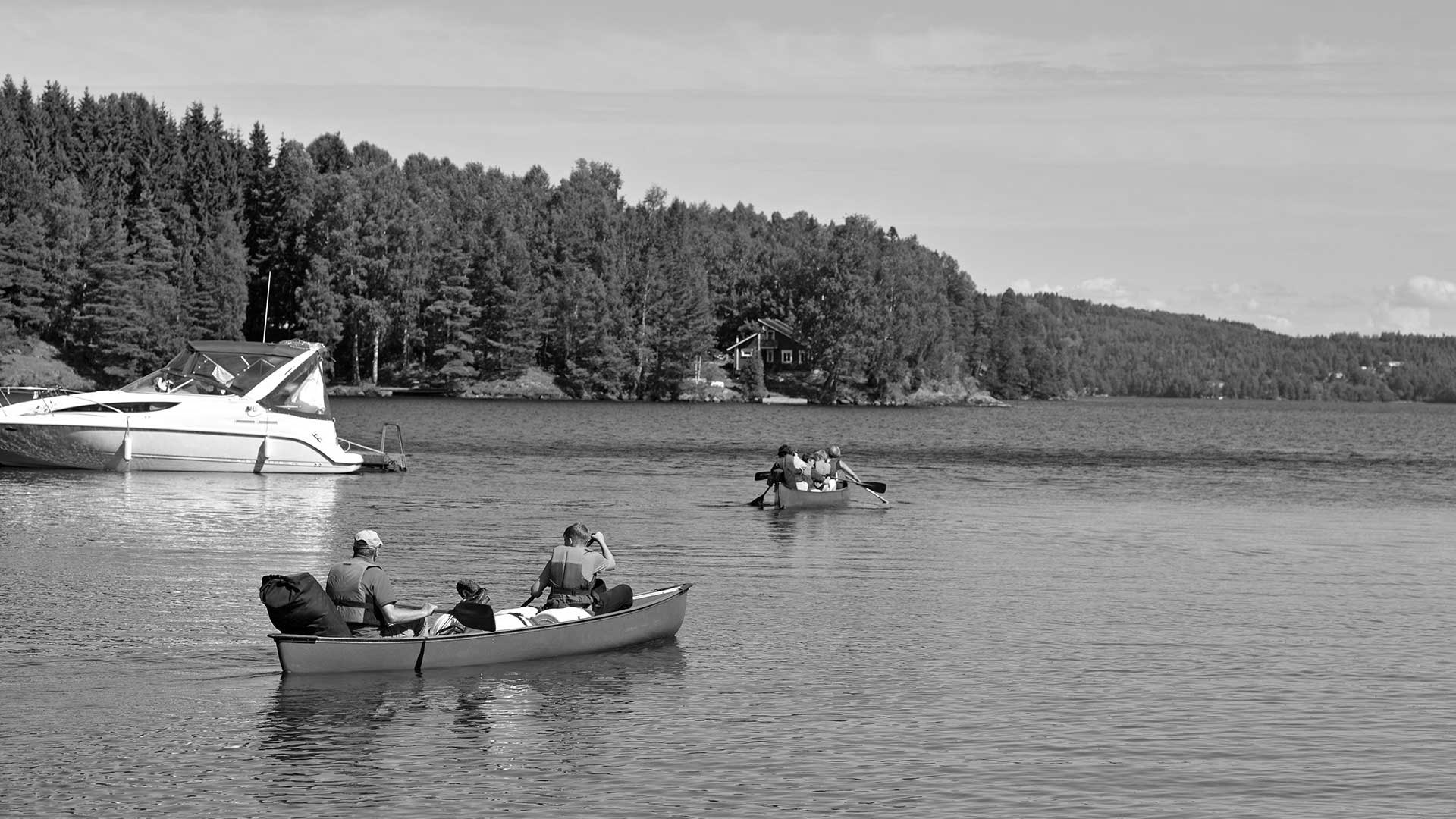 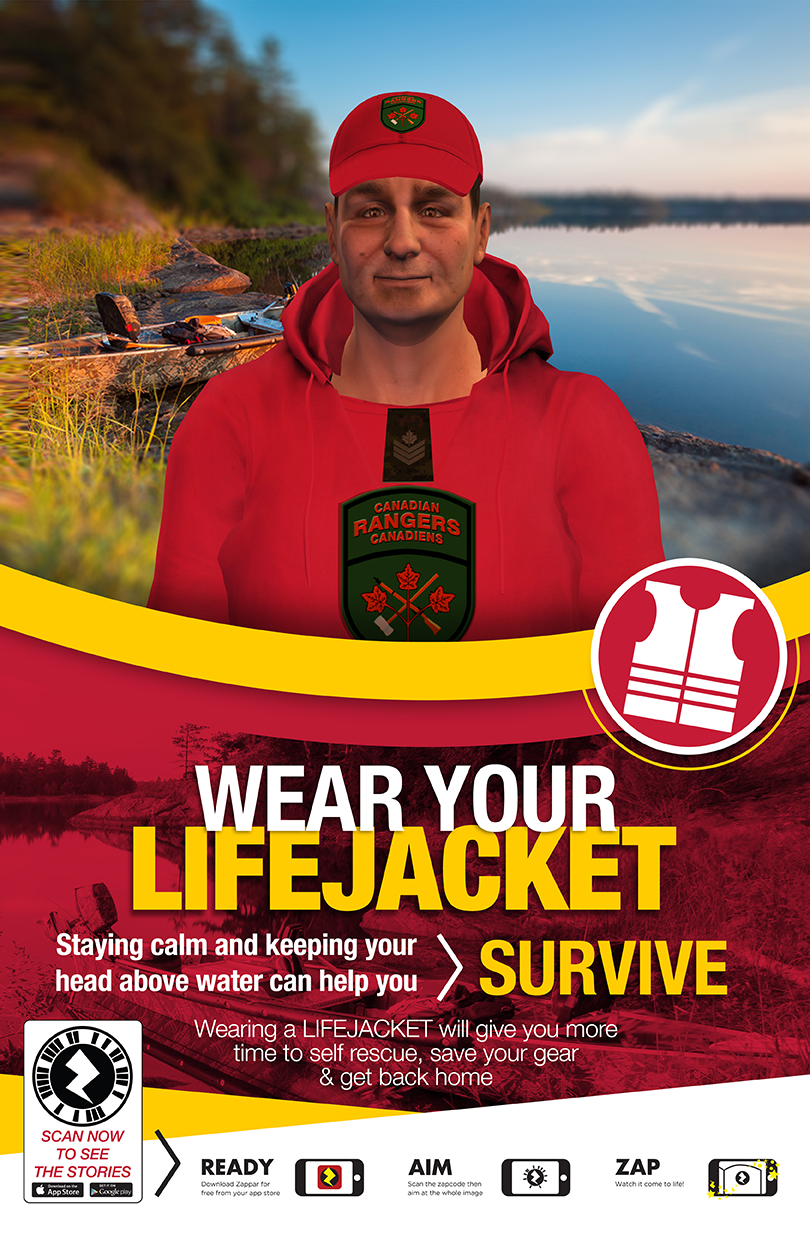 Augmented Reality
Cold Water Safety Ad
Animated Video component 
Multiple Messages
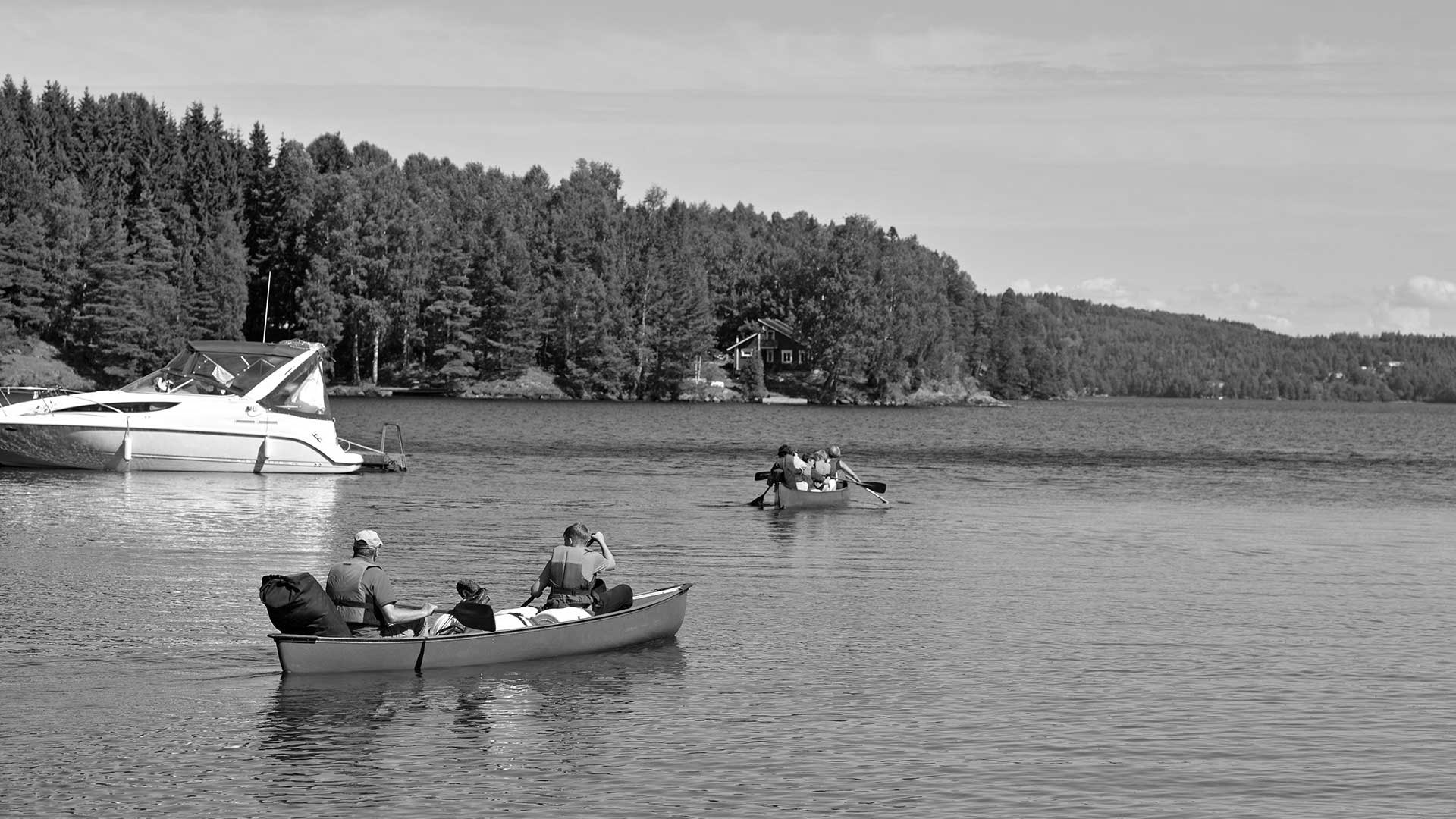 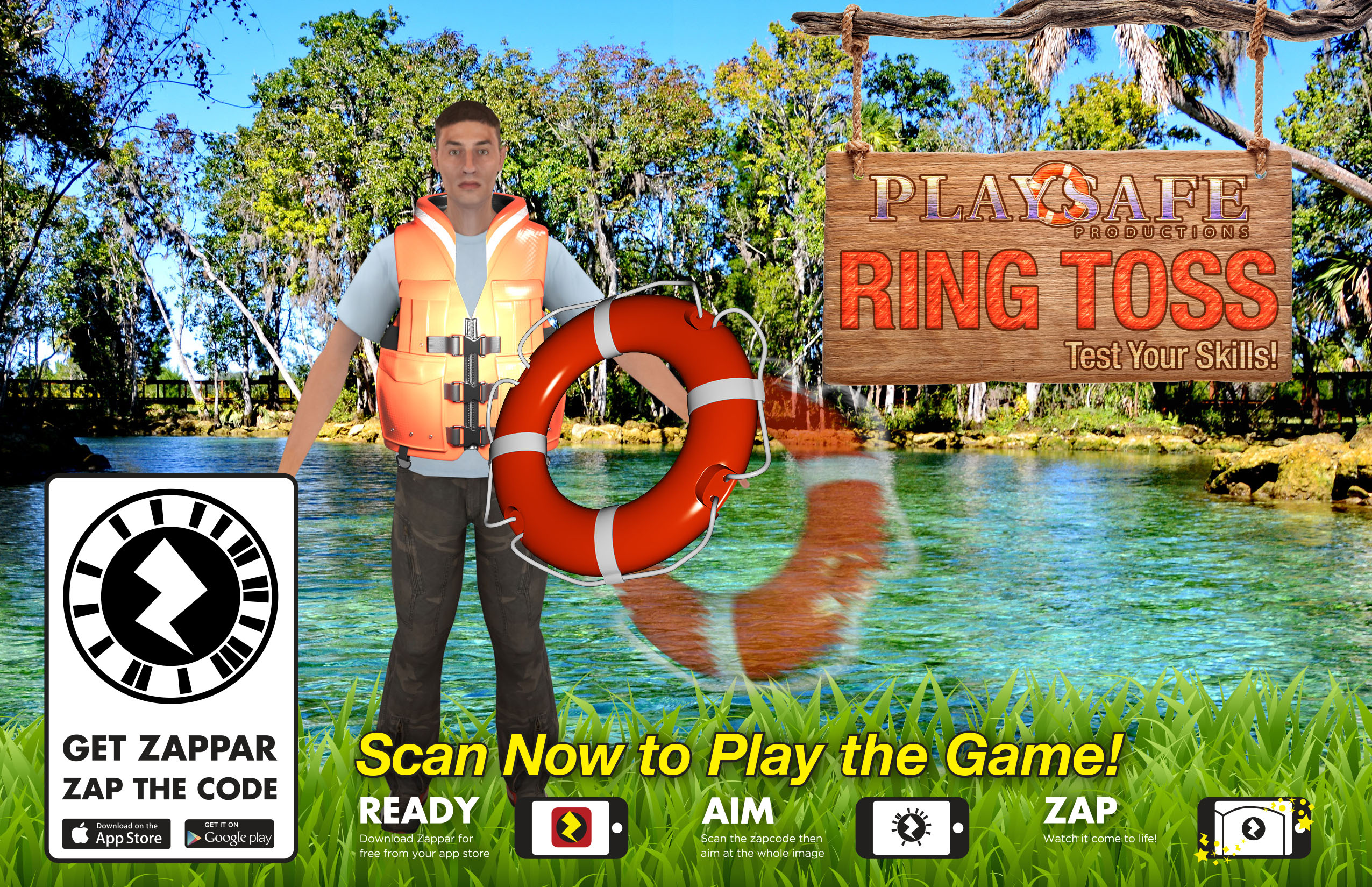 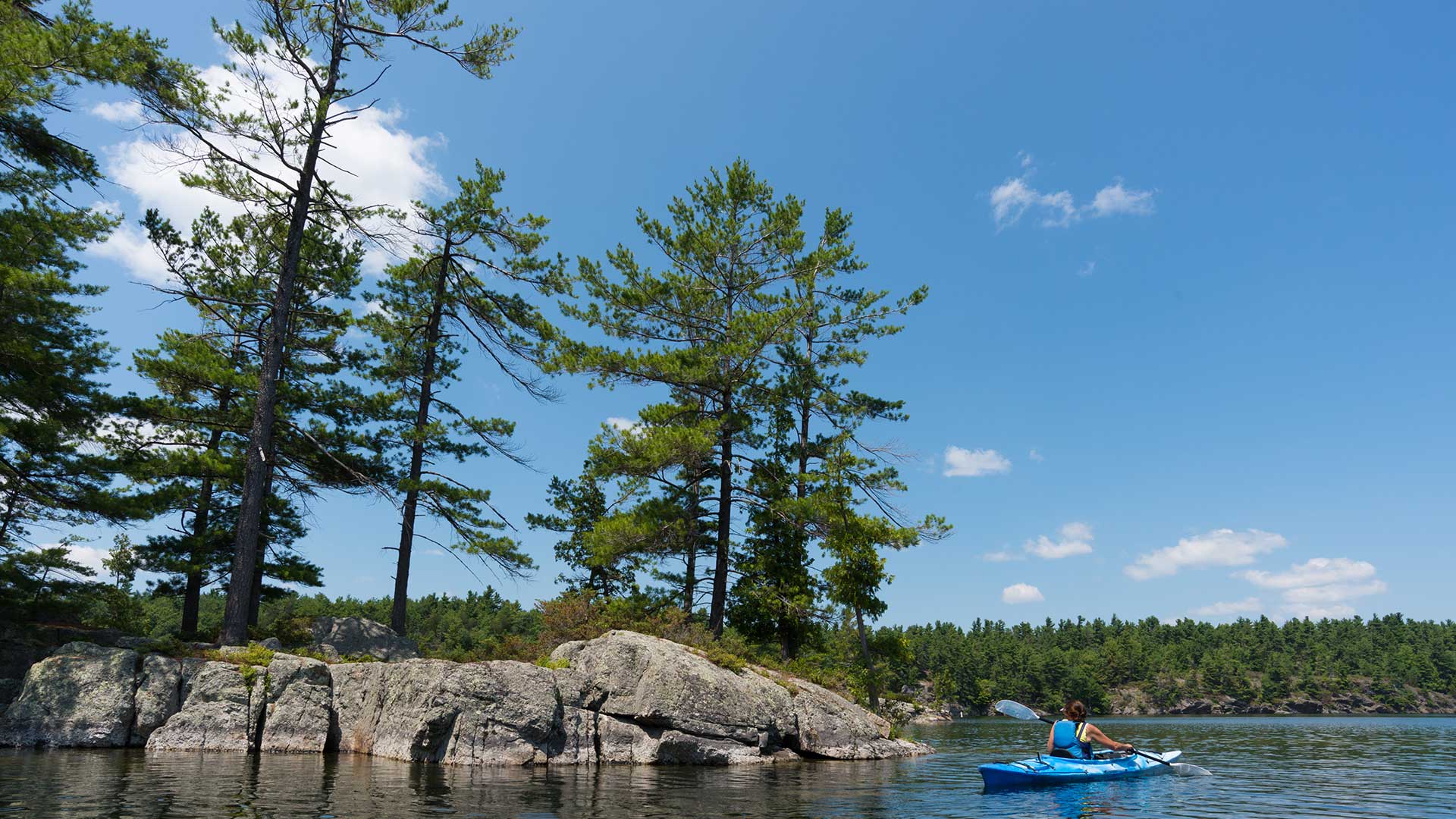 Boating Safety Education Activities in Canada

Extending Our Reach EH !!
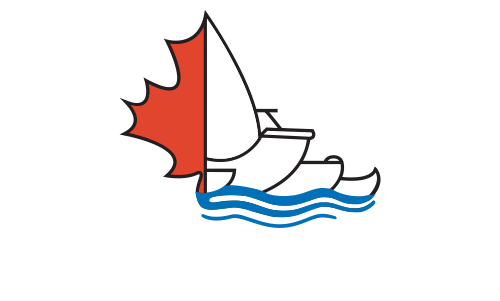 Lawrence Jacobs
thejacobs@telus.net


Ted Rankine
ted@playsafeproductions.com
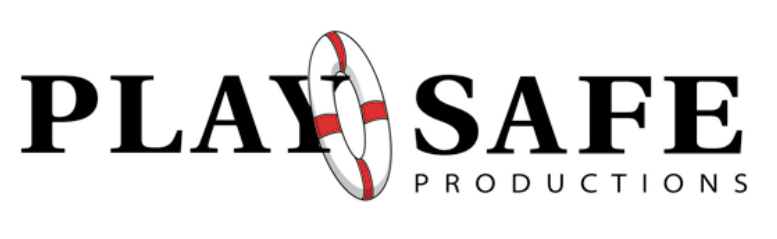 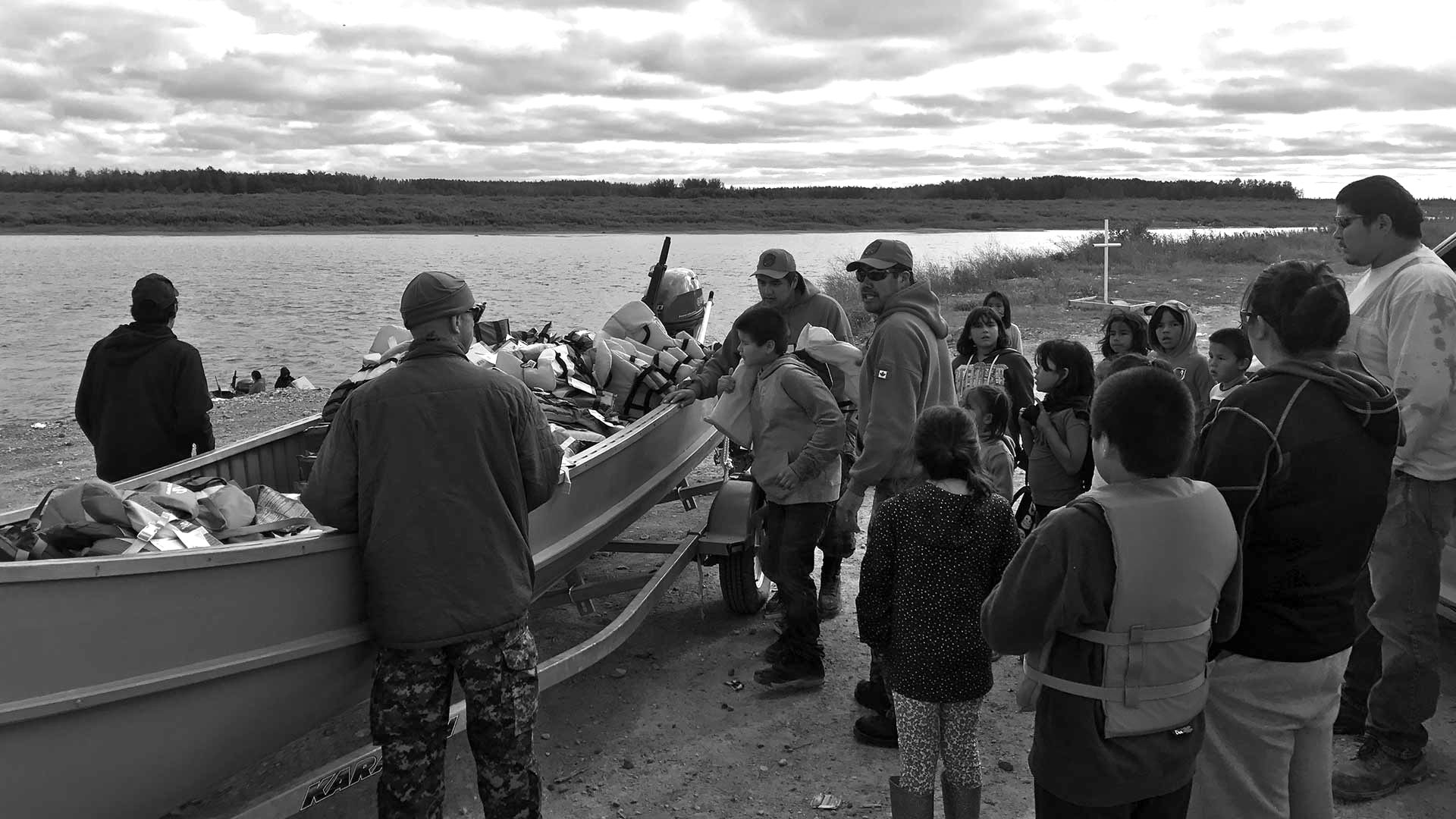